ILKEM CENTER
Genel Özellikler
Doğalgaz Sistemi
Isıya Dayanıklı Bims Kullanılmıştır
Akıllı Asansör Sistemi
Bina İçinde Yangın Detektörü
Full Jeneratörü
Общие характеристики:
Система природного газа
Используется термостойкая пемза
Умная лифтовая система
Внутренний пожарный извещатель
Полный генератор
İç Mekân Özellikleri
Asma Tavan
Mutfak Dolapları
Vestiyer
Banyo Dolapları
Mutfak Tezgâhı
Çelik Dış Kapı
Pvc Pencerelere Isıcam
İthal Silikon Bazlı Boya
1. Sınıf Banyo Armatürleri
1. Sınıf Duşa Kabin
10 mm Derzli Parke
Cam Balkon Korkulukları
Внутренние особенности:
Подвесной потолок
Кухонные шкафы
Шкаф в прихожей
Шкаф в ванной
Кухонная столешница
Стальная входная дверь
Стеклопакеты для окон ПВХ
Импортная краска на силиконовой основе
Сантехника 1-го класса
Душевая кабина 1-го класса
Ламинат толщиной 10 мм
Стеклянные балконные перила
Sosyal Alan Özellikleri 
Açık Yüzme Havuzu
Açık ve Kapalı Otopark 
Açık Çocuk Oyun Alanı
Kamelya
Basketbol sahası 
Kapalı Spor Salonu
Hamam
Особенности социальной зоны:
Открытый плавательный бассейн
Открытая и закрытая парковка
Открытая детская площадка
Беседки
Баскетбольная площадка
Закрытый спортивный зал
Meydan Özellikleri
Süs Havuzu
Kafeler ve Restoranlar
Yürüyüş alanı
Kamelyalar
Açık ve Kapalı Mağazalar
Особенности територии:
Декоративный бассейн
Кафе и рестораны
прогулочная зона
Беседки
Открытые и закрытые торговые точки
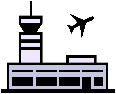 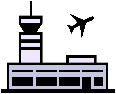 до аэропорта – 7км (10 минут)
Havalimanı : 10 Dk. – 7 Km
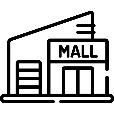 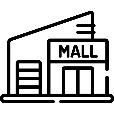 до ТЦ «TARSU» - 20м. (1 минут)
Tarsu Alışveriş Merkezi : 1 Dk. – 20 M.
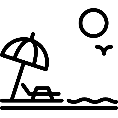 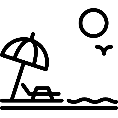 до пляжа  - 10км (10 минут)
Sahil : 10 Dk. – 10 Km.
В дополнение: будет открыт общественный пляж.
Ek olarak : Halk plajı açılacaktır.
НА ТЕРИТОРИИ В 30000М2 БУДЕТ ОТВЕДЕНО 20000М2 ПОД СОЦИАЛЬНУЮ ЗОНУ И 10000М2 ПОД ТОРГОВУЮ ЗОНУ. 

СТРОЯЩИЙСЯ ПРОЕКТ НА 4805/1, 4806/1, 4807/1 АДА ПАРСЕЛЬ УЧАСТКАХ ЗЕМЛИ ПЛОЩАДЬЮ 41080 М2 БУДЕТ СОСТОЯТЬ ИЗ 7- МИ БЛОКОВ. КАЖДЫЙ БЛОК ПО 15 ЭТАЖЕЙ.

Всего в Блоке А 312 квартир, из них 237 квартир 1+1 и 75 квартир 2+1.

Всего в Блоке B 312 квартир, из них 237 квартир 1+1 и 75 квартир 2+1.
20000m2 Sosyal alan ve 10000m2 mağaza olmak üzere toplamda 30000m2 meydan alanı. 


4805/1,  4806/1, 4807/1 ada parselde bulunan 41.080 M2 arsaya inşa edilen projemiz 7 bloktan oluşmaktadır. Her Blok 15 katlıdır.


A blokta 237 adet 1+1, 75 adet 2+1 daire olmak üzere toplam 312 daire bulunmaktadır.

B blokta 237 adet 1+1, 75 adet 2+1 daire olmak üzere toplam 312 daire bulunmaktadır.
Proje inşa başlangıç tarihimiz:10.10.2022

Proje inşa bitiş tarihimiz;
Paris (A blok) ve Tokyo (B blok ) bitiş tarihi: 10.10.2024
Diğer blokların inşa bitiş tarihi :10.10.2025
НАЧАЛО СТРОИТЕЛЬСТВА:10.10.2022

ОКОНЧАНИЕ СТРОИТЕЛЬСТВА
PARIS (A BLOK) И TOKYO (B BLOK) БУДУТ ЗАВЕРШЕНЫ 10.10.2024.
ДРУГИЕ БЛОКИ И ОКОНЧАНИЕ СТРОИТЕЛЬСТВА 10.10.2025.
Konum: Link
Место расположения:Link
Sözleşme Şablonları : Link
Образец договора:Link
Center projemiz için;
Ödeme planımız 30.06.2024’e  kadar hazırlanmaktadır.
En az %50 peşinat ve geri kalan tutar eşit olacak şekilde en fazla 3 ayda bir olacak şekilde taksitlendirilebilir.
для нашего проекта Center;

Наш план платежей готовится до 30.06.2024.

Его можно оплатить в рассрочку с минимальным первоначальным взносом 50% и оставшейся суммой, не более чем каждые 3 месяца.